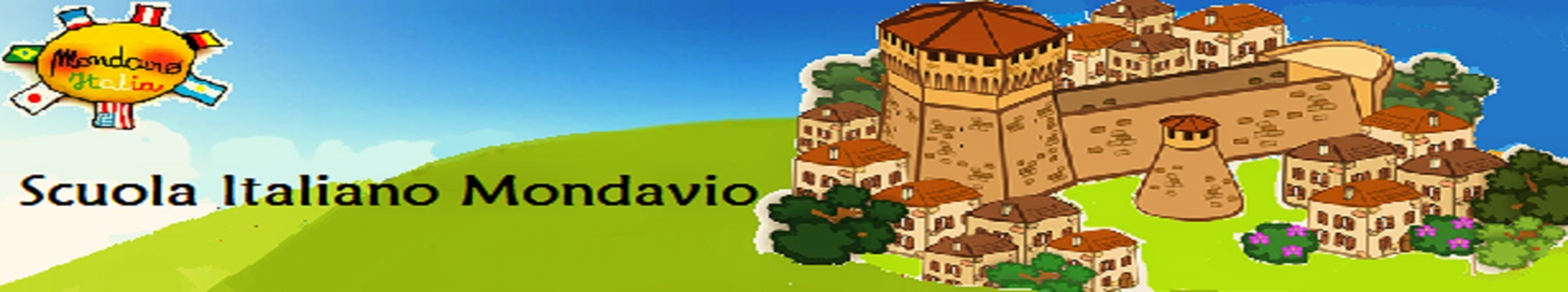 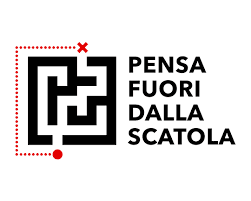 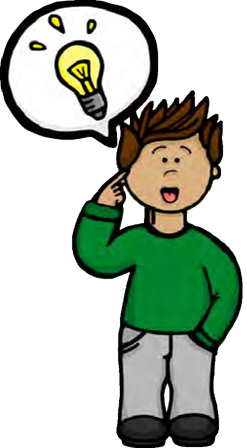 Livello: A2
Finalità: pensare al di fuori degli schemi per risolvere  dei problem solving
Partecipanti: intera classe  divisa in gruppi 
Durata: 30 minuti
Descrizione attività – due utilizzi:
Dare agli studenti, divisi in gruppi di 3-4, uno degli scenari e tre - cinque oggetti. Invitarli a pensare per due minuti e poi parlare per uno o due minuti su come userebbero i loro oggetti per risolvere il problema.
 Dividere la classe in due gruppi e dare loro lo stesso scenario e le stesse tre-cinque carte oggetto. Date loro il tempo di discutere su come risolvere il problema. Nominare 1 relatore  per ogni squadra che esprima la soluzione prevista dal proprio gruppo. Invitare gli altri studenti di ogni gruppo ad intervenire nella discussione per convincere gli avversari che la loro idea è migliore e  più creativa.
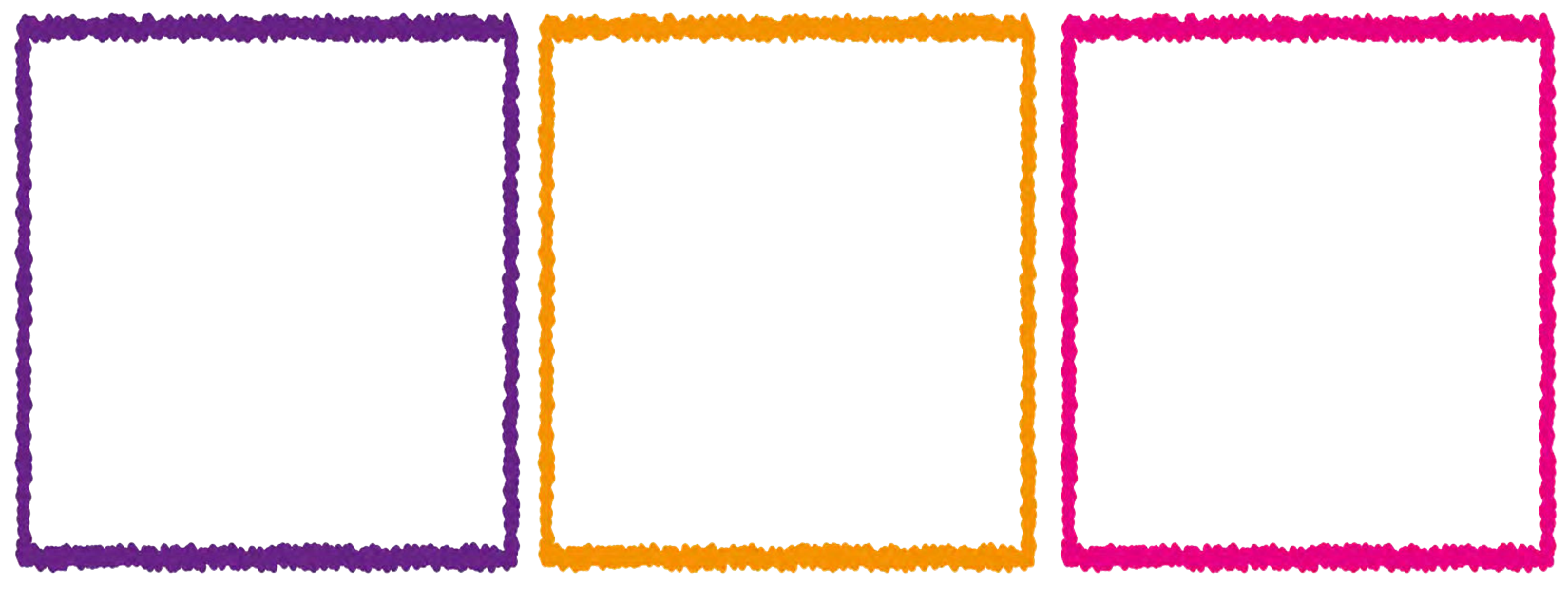 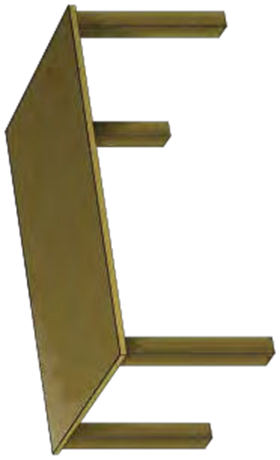 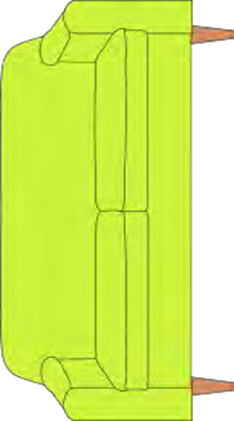 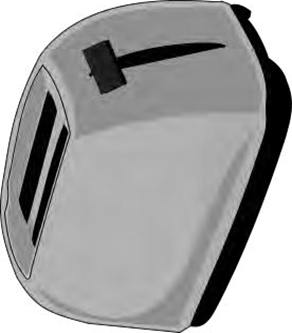 TAVOLO
TOSTAPANE
DIVANO
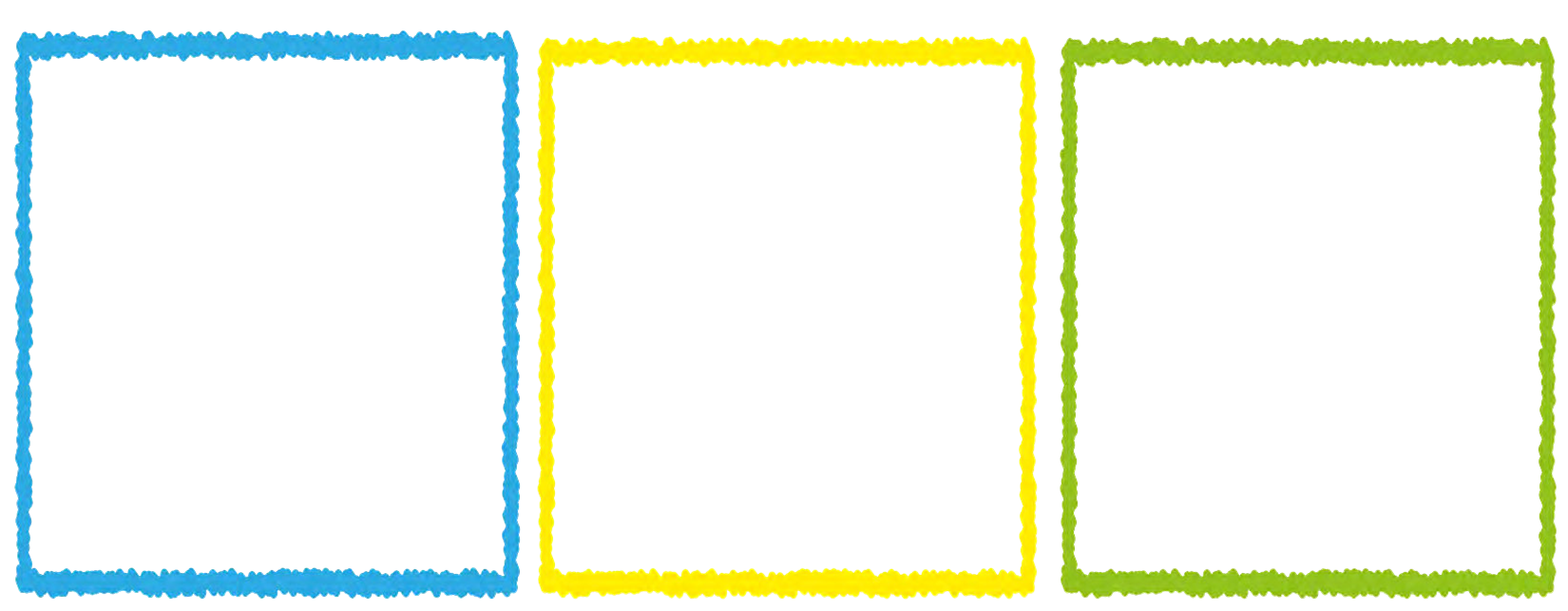 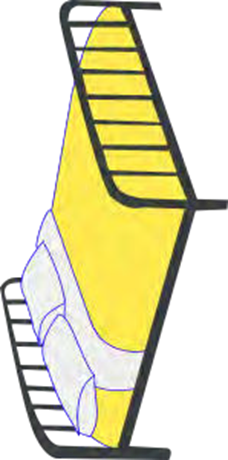 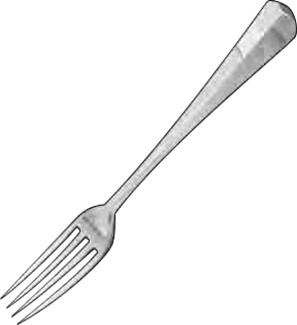 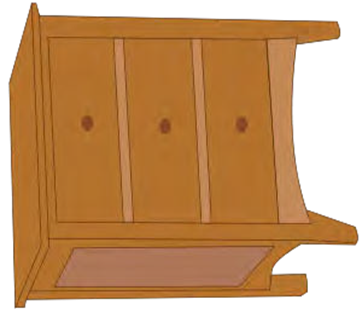 LETTO
COMODINO
FORCHETTA
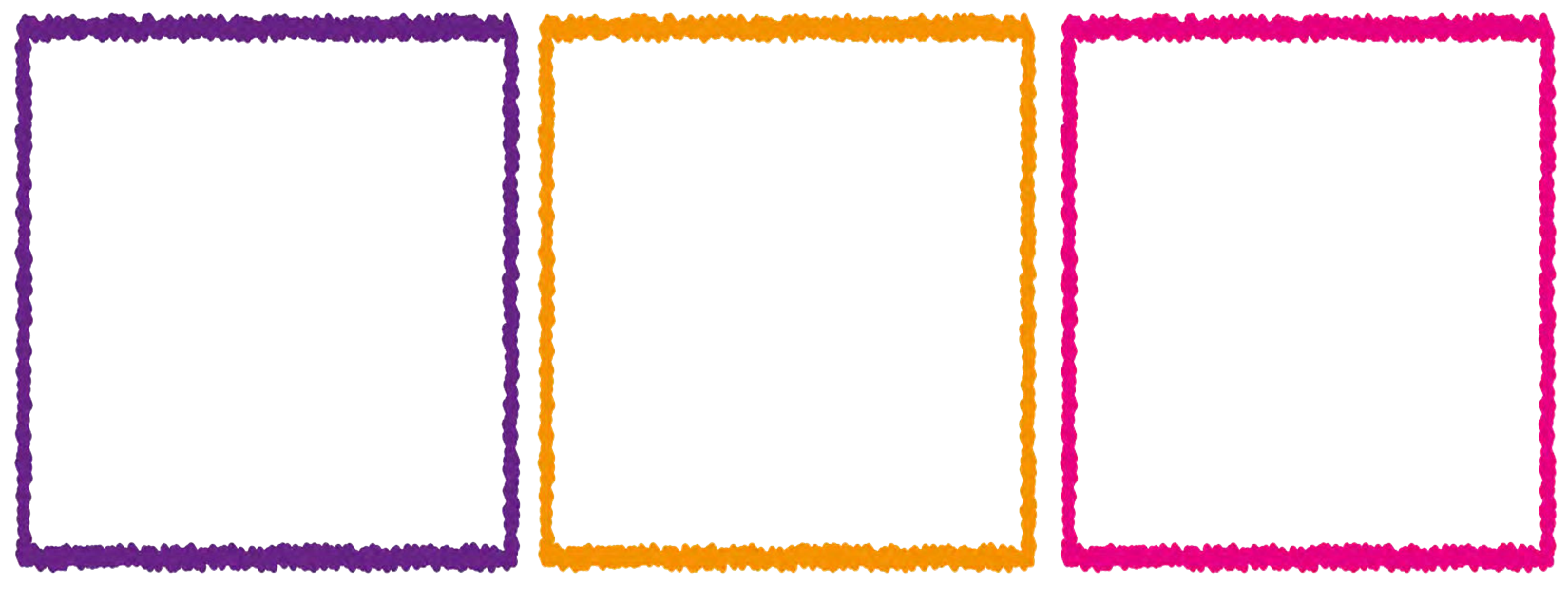 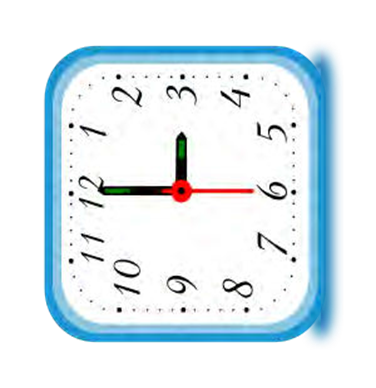 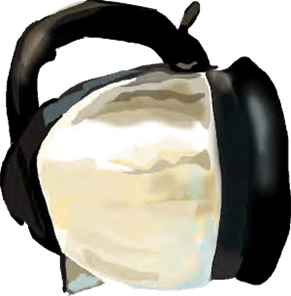 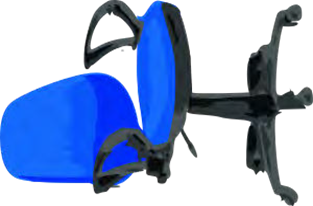 OROLOGIO
SEDIA DA UFFICIO
BOLLITORE
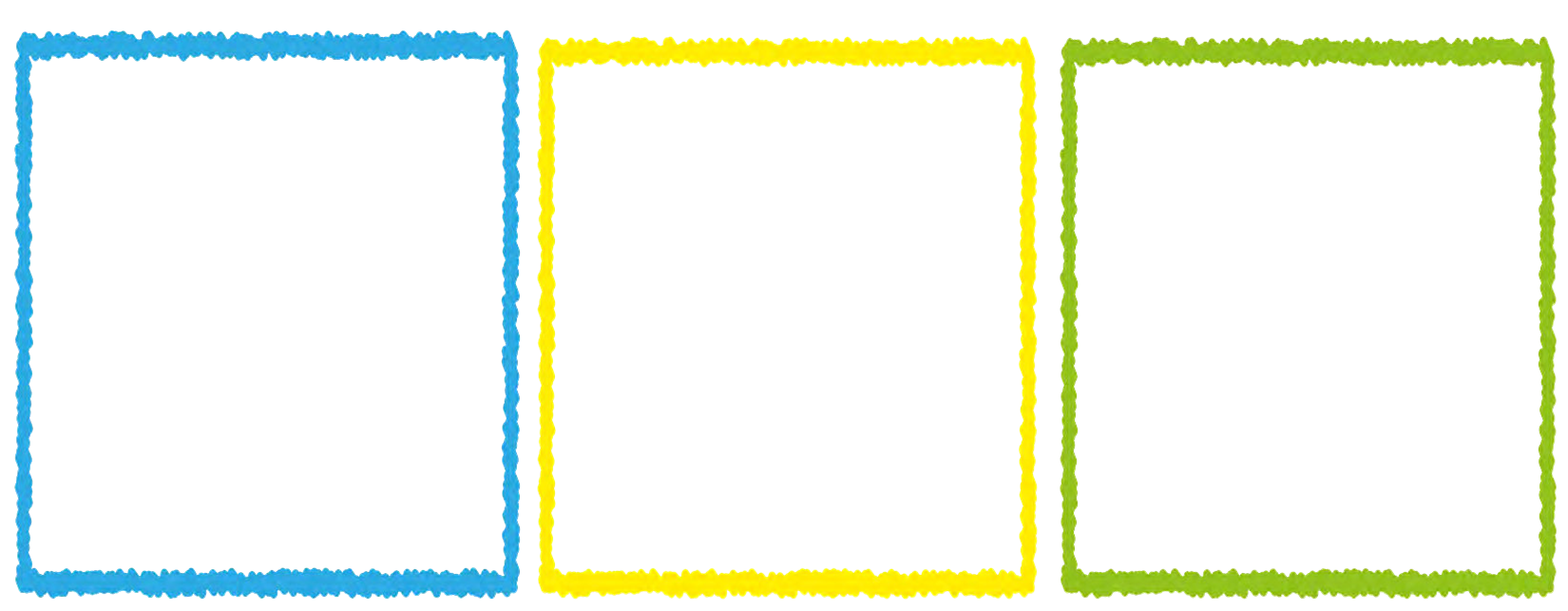 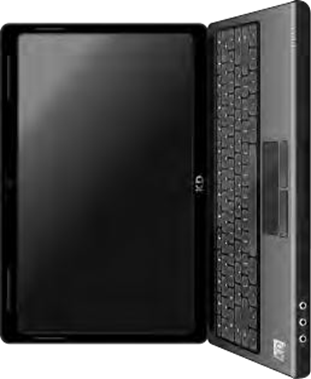 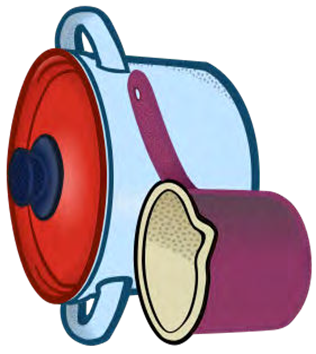 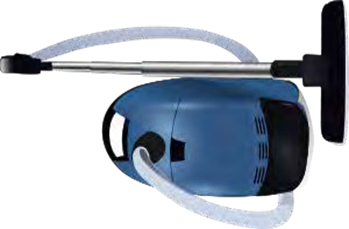 ASPIRAPOLVERE
COMPUTER PORTATILE
PENTOLE
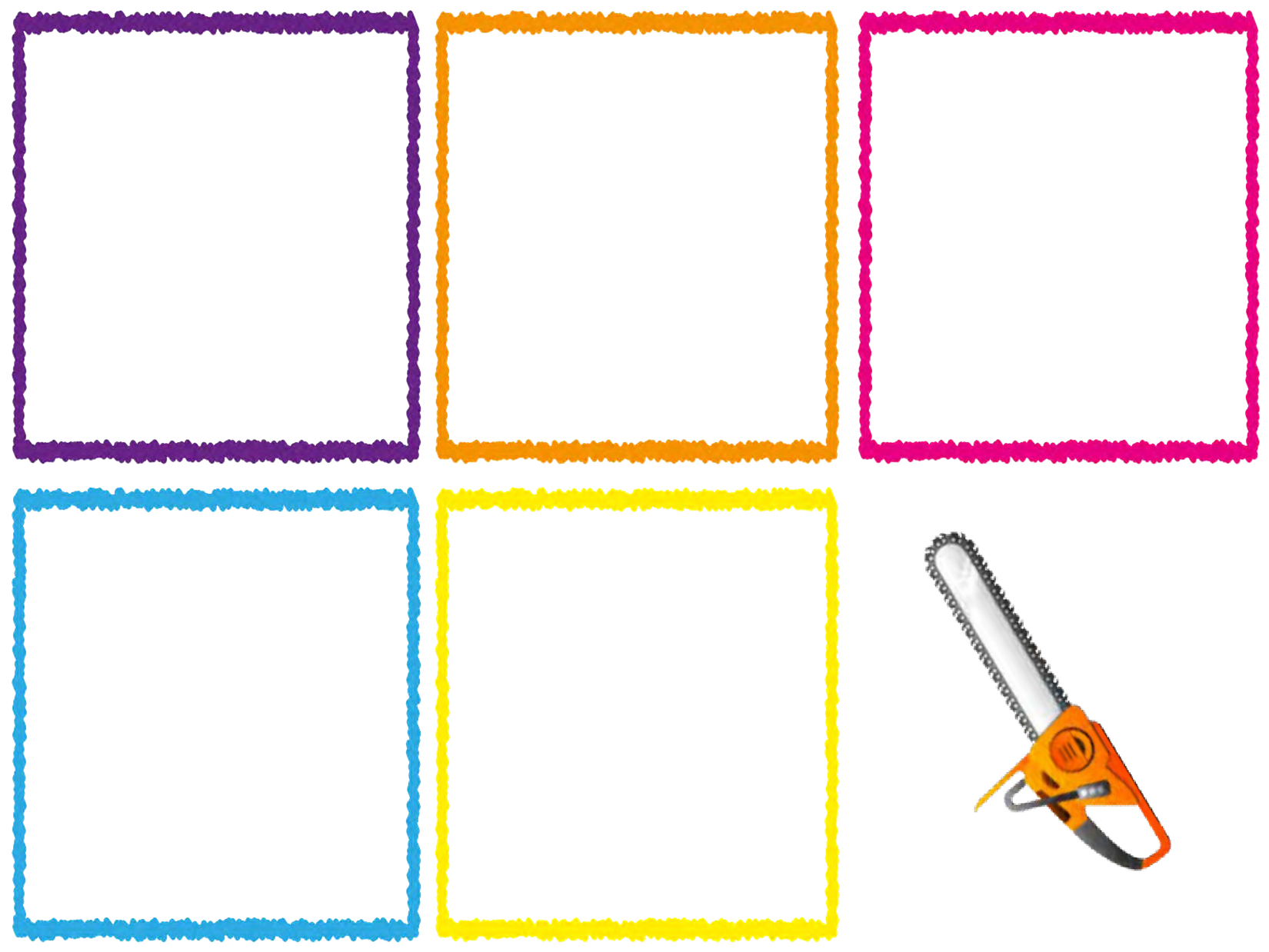 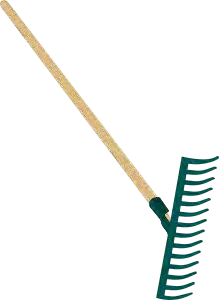 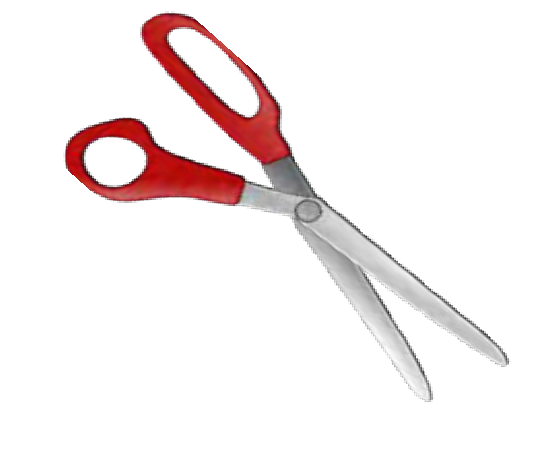 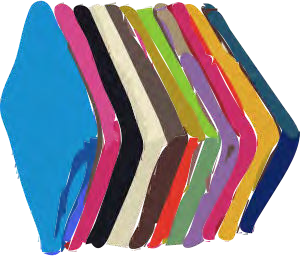 RASTRELLO
ASCIUGAMANI
FORBICI
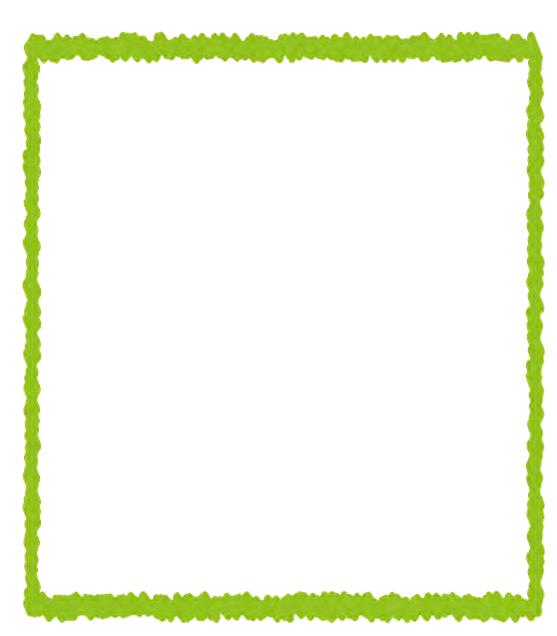 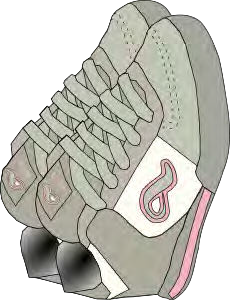 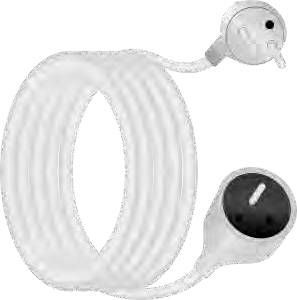 PROLUNGA ELETTRICA
SCARPE DA GINNASTICA
MOTOSEGA
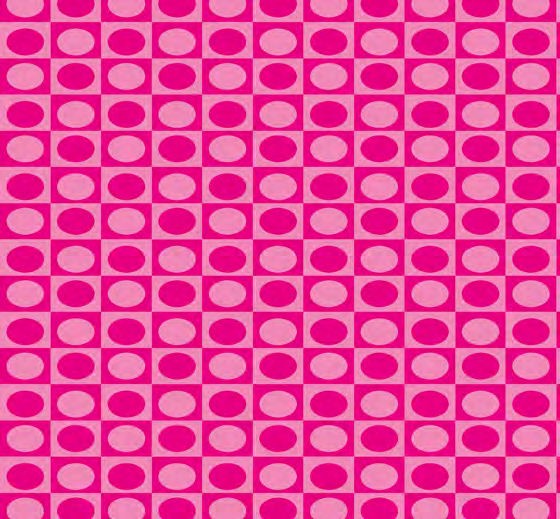 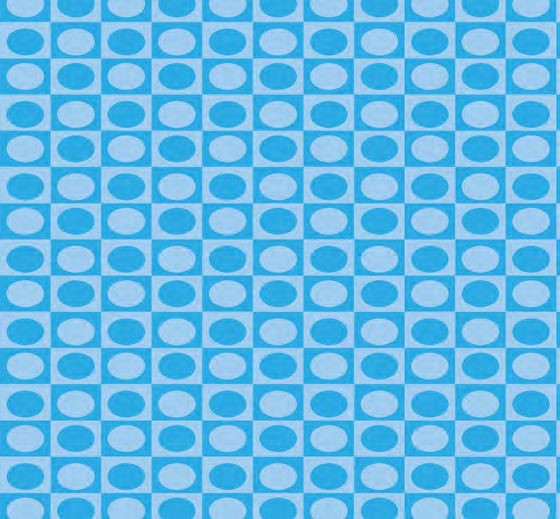 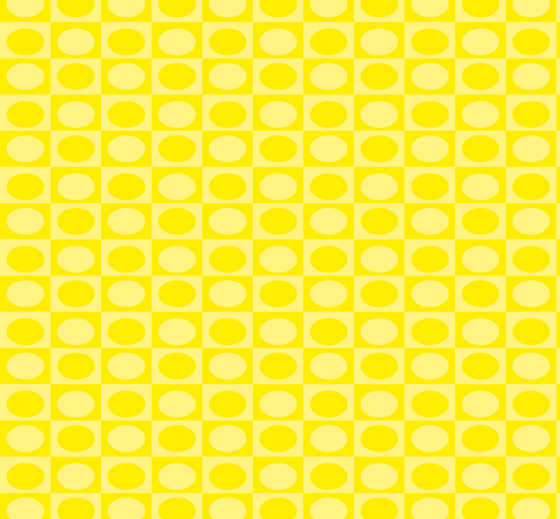 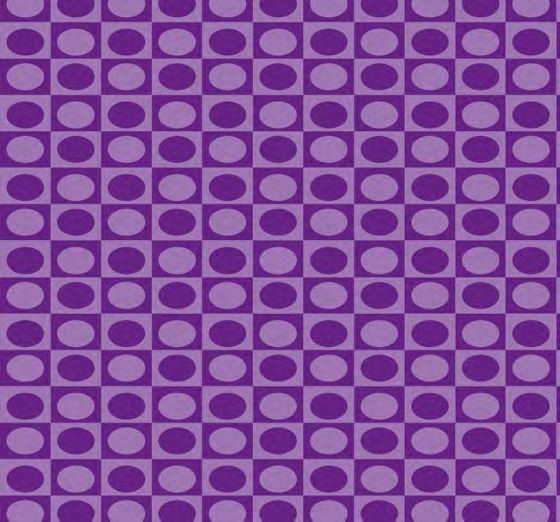 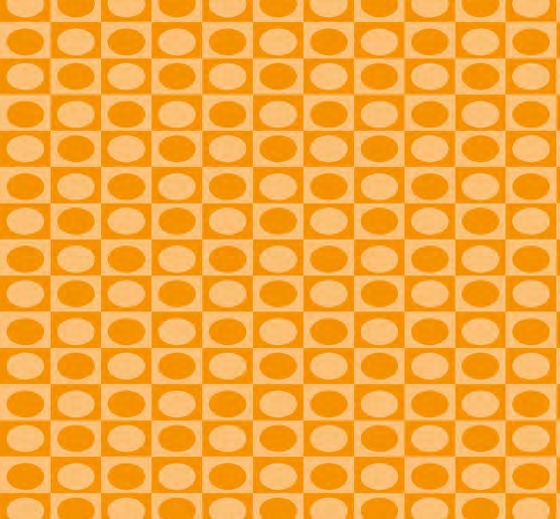 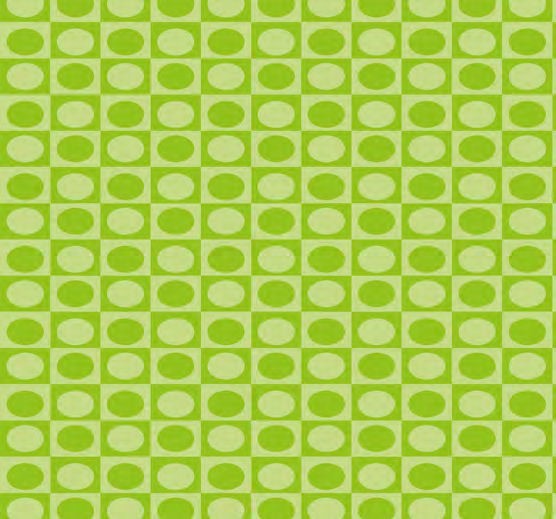 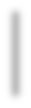 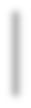 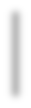 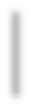 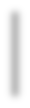 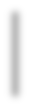 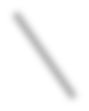 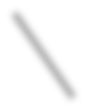 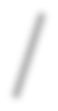 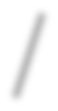 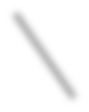 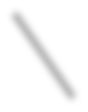 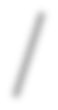 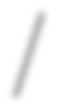 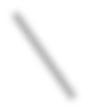 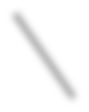 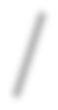 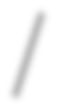 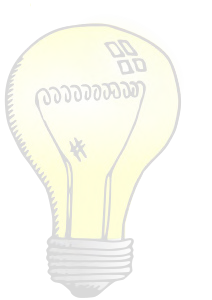 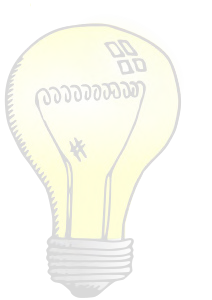 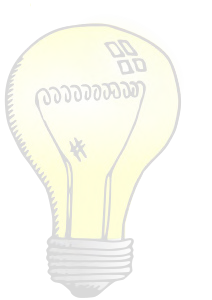 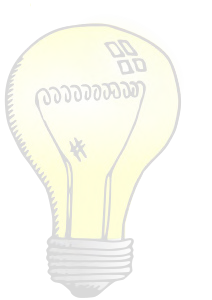 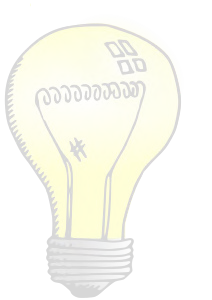 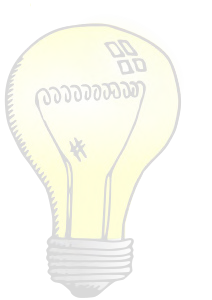 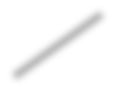 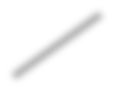 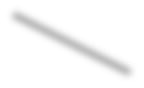 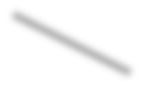 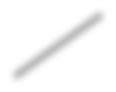 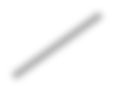 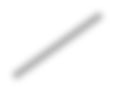 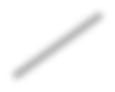 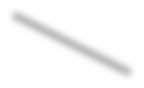 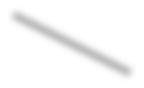 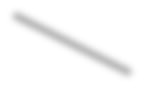 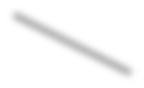 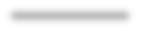 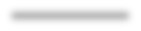 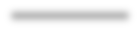 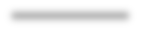 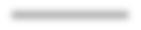 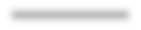 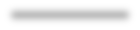 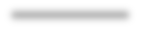 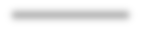 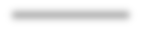 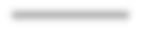 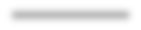 Il tuo fratellino non smette di piangere.

Come usi i tuoi oggetti per creare un giocattolo per intrattenerlo?
Hai lasciato le chiavi all'interno della tua casa. 

Come usi i tuoi oggetti per entrare in casa?
Il tuo amico ha tirato la palla oltre la staccionata del vicino.

Come usi i tuoi oggetti per riaverla?
Il tuo cappello è volato via a causa del vento e ora si trova sopra alcune rocce appuntite.

Come usi  i tuoi  oggetti per recuperare il cappello?
La tua barca ha una perdita e l'acqua sta salendo.

Come usi i tuoi oggetti per impedire alla barca di affondare?
La tua palla da bowling è rimasta bloccata nella pista da bowling.

Come usi i tuoi oggetti per tirare fuori la palla?